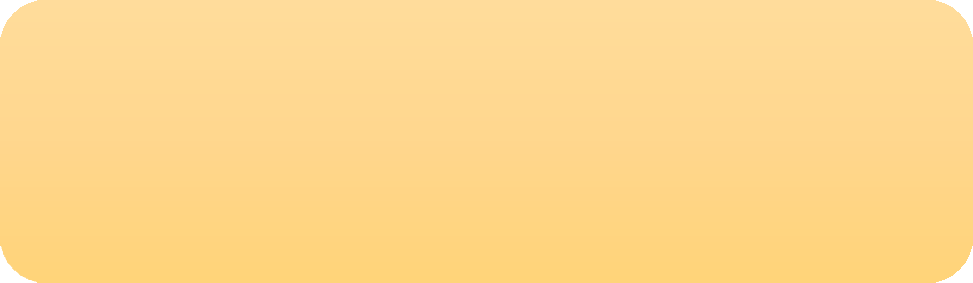 Tiết 44:
Hệ thống kiến thức chủ đề 4
NỘI DUNG BÀI HỌC
Tiết 45:
Xác định tốc độ, tốc độ trung bình, quãng đường vật đi được, thời gian đi hết quãng đường đó
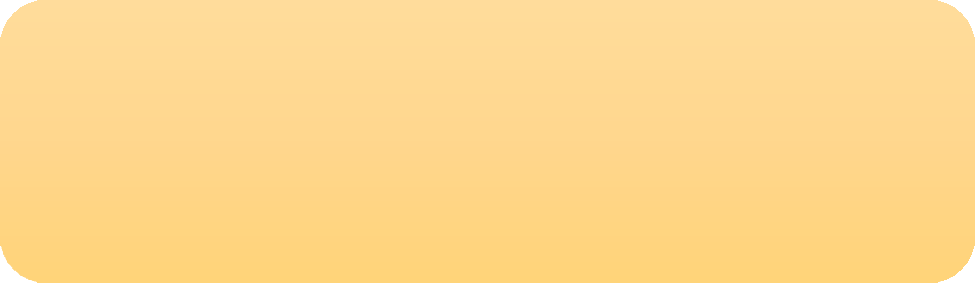 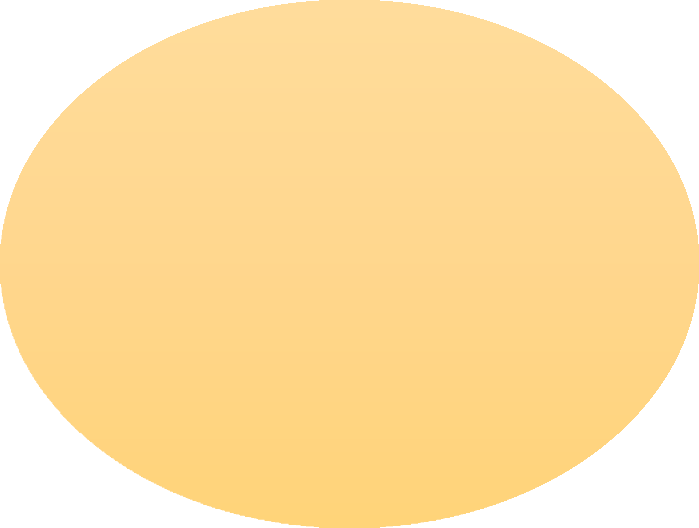 BÀI TẬP CHỦ ĐỀ 4 TỐC ĐỘ
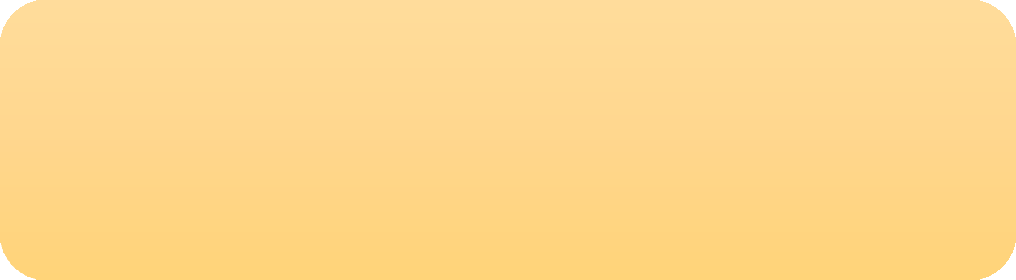 Tiết 46: Vẽ đồ thị quãng đường –
thời gian và xác định quãng đường, thời gian qua đồ thị
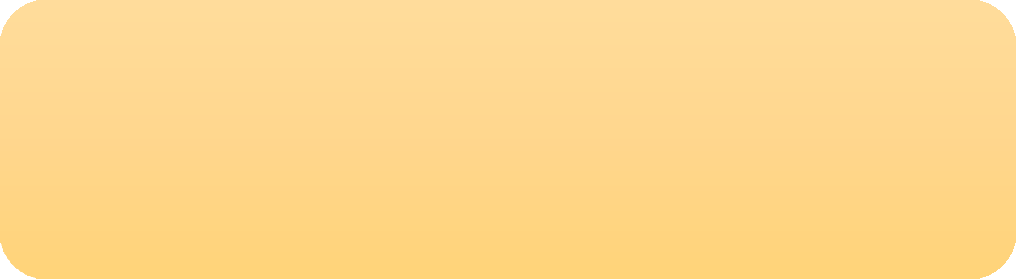 Tiết 47: Ứng dụng chủ đề Tốc độ vào thực tiễn trong học tập và trong đời sống
NỘI DUNG BÀI HỌC
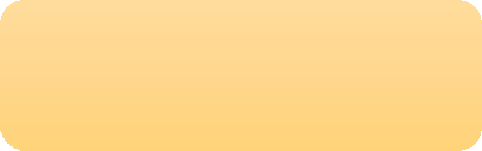 Khởi động
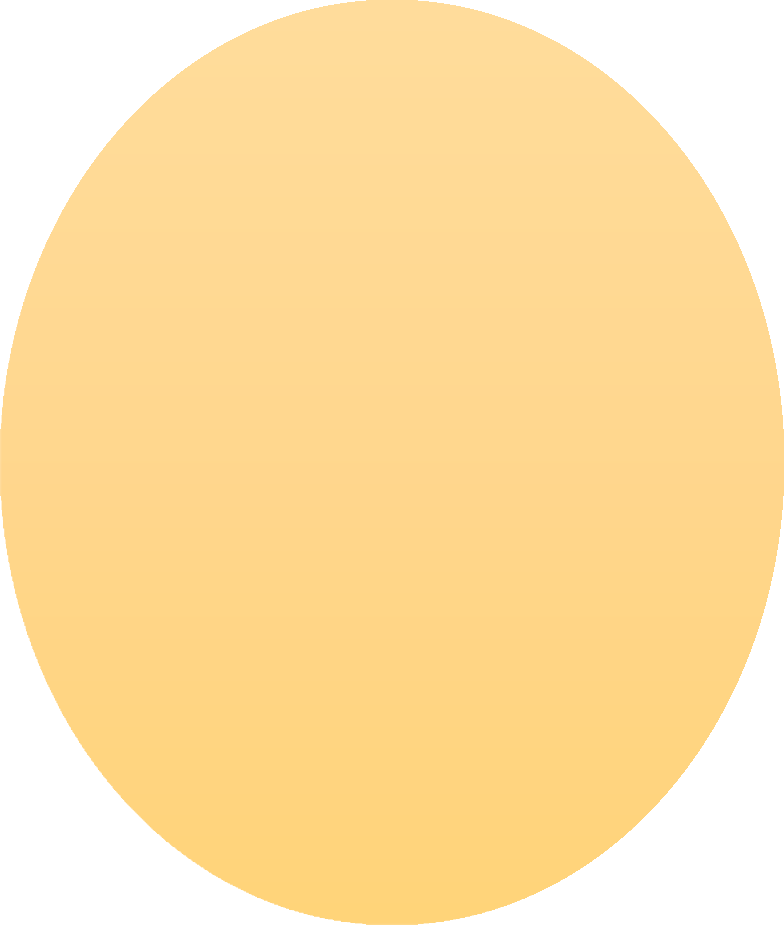 Tiết 45:
Xác định tốc độ, tốc độ trung bình, quãng đường vật đi được, thời gian đi hết quãng đường đó
Hoạt động 1: Lớp học thông minh
Hoạt động 2: Tăng tốc
Hoạt động củng cố : Ai nhanh hơn
Một số sản phẩm của các nhóm ở tiết 44: Bài tập chủ đề 4
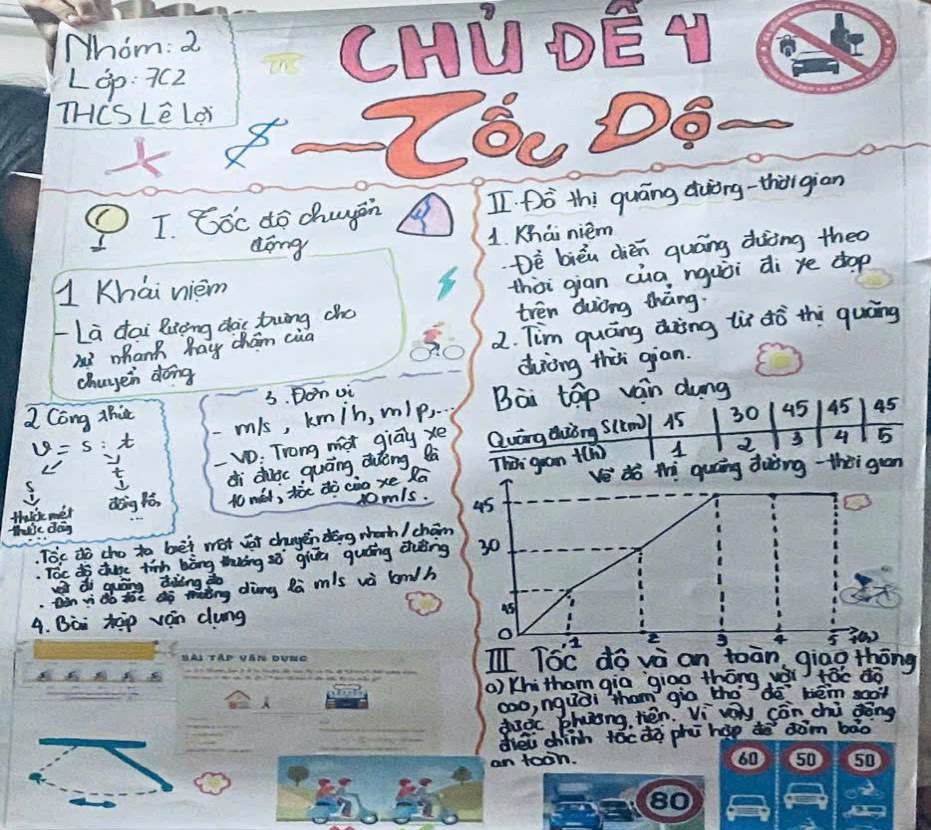 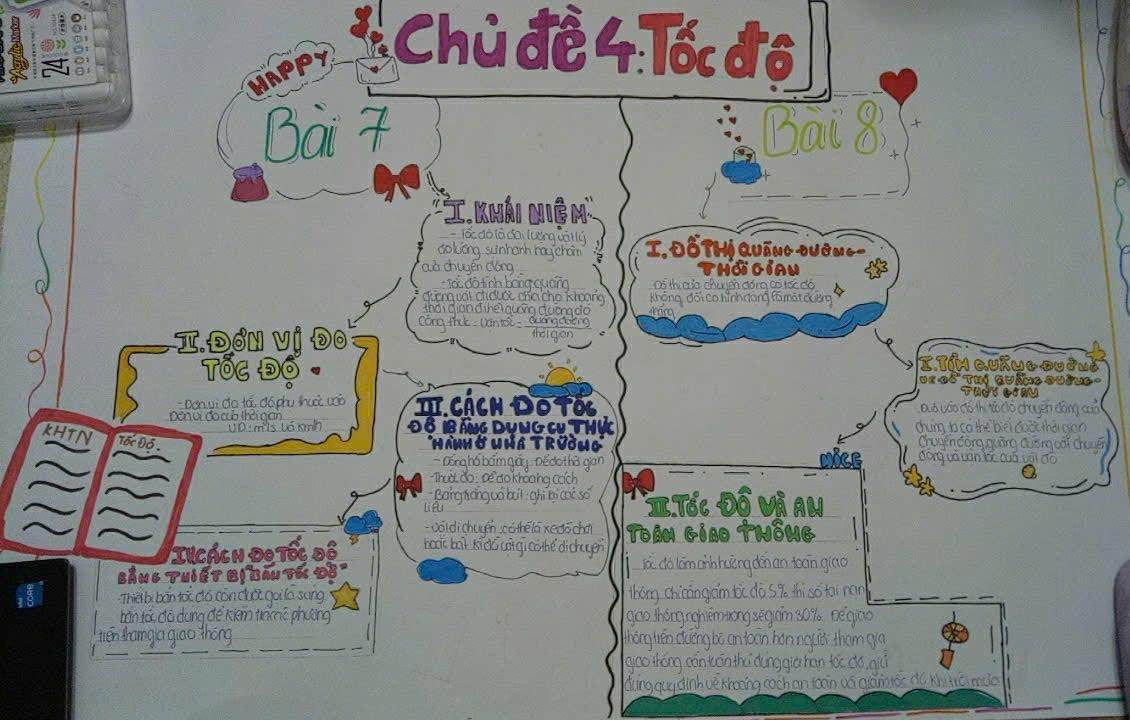 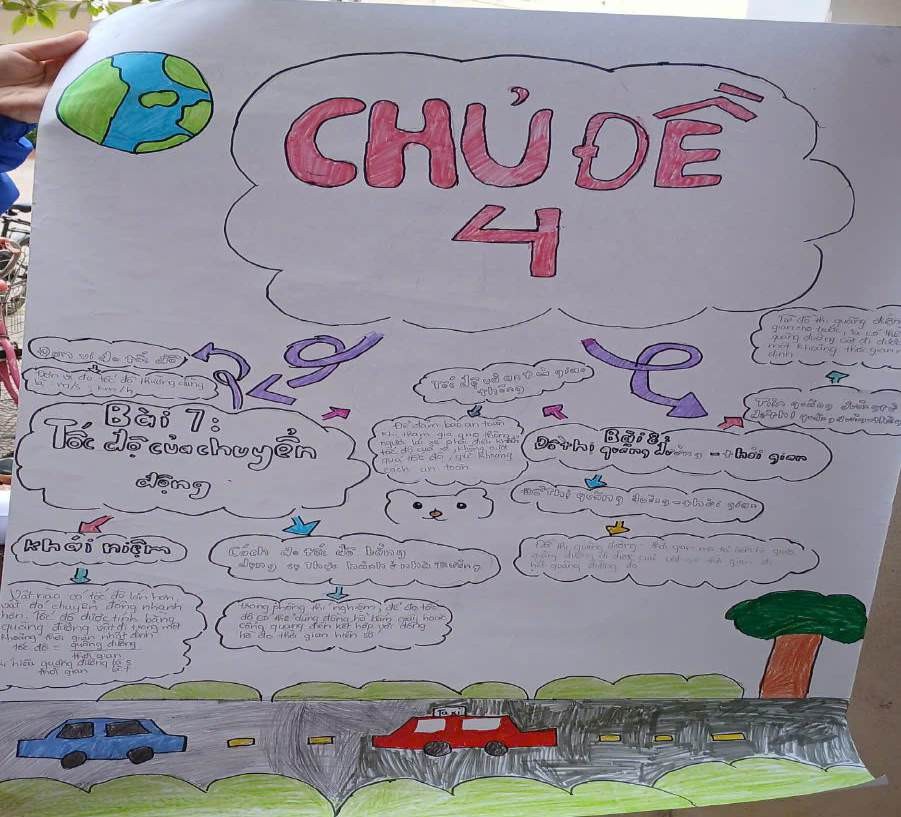 Đồ	thị	của
1. Khái niệm tốc độ
3. Đồ thị quãng đường- thời gian
chuyển  động  có tốc độ không đổi có  hình  dạng  là
một	đường thẳng.
Tốc trưng
độ	đặc
cho	sự
Công	thức
tính tốc độ:
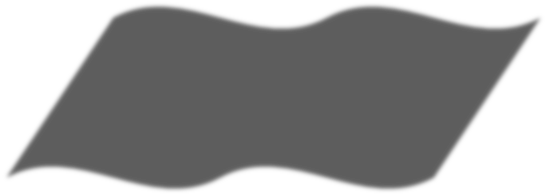 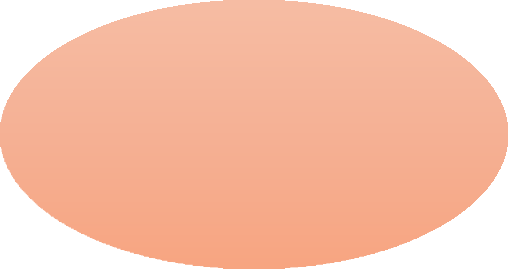 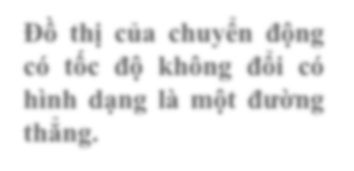 nhanh, chậm của
chuyển động.
Đồ thị của chuyển động có  tốc  độ  không  đổi  có hình dạng là một đường thẳng.
𝒗 = 𝒔
TỐC ĐỘ
𝒕
2. Cách đo tốc độ
3. Đồ thị quãng đường- thời gian
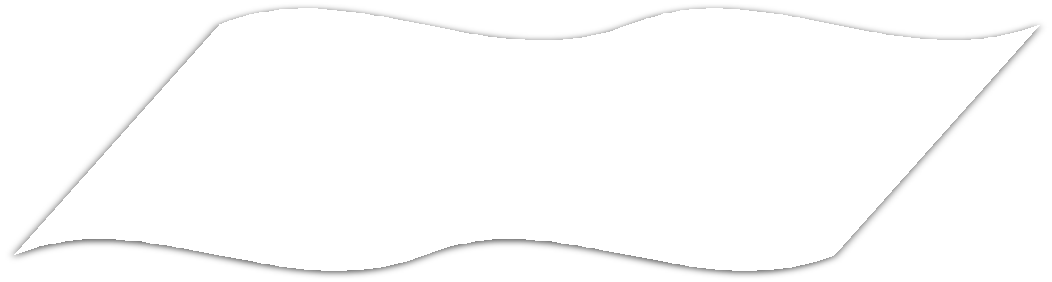 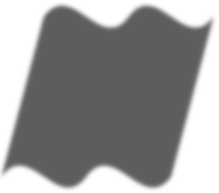 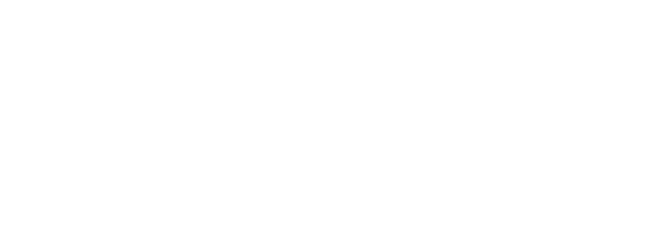 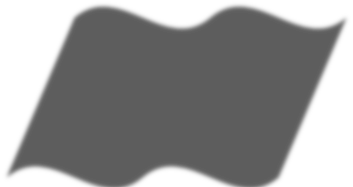 Người  tham  gia  giao thông cần chủ động điều chỉnh tốc độ phù hợp để đảm bảo an toàn
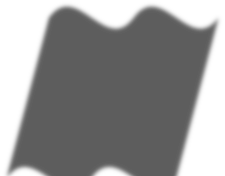 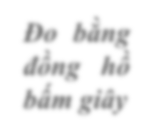 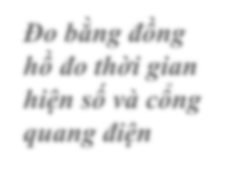 Đo	bằng
Đo bằng đồng hồ đo thời gian hiện số và cổng quang điện
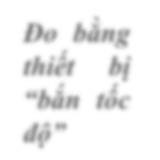 Đo	bằng
đồng	hồ
thiết	bị
bấm giây
“bắn	tốc độ”
Hoạt động 1: Lớp học thông minh
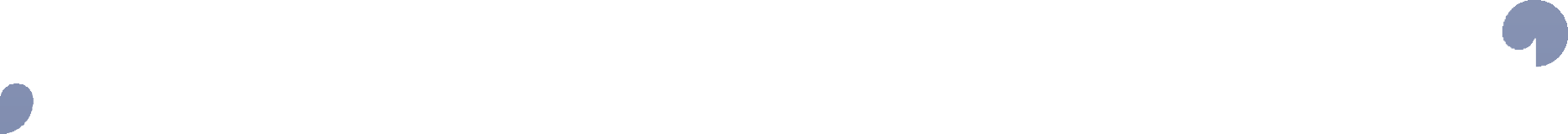 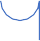 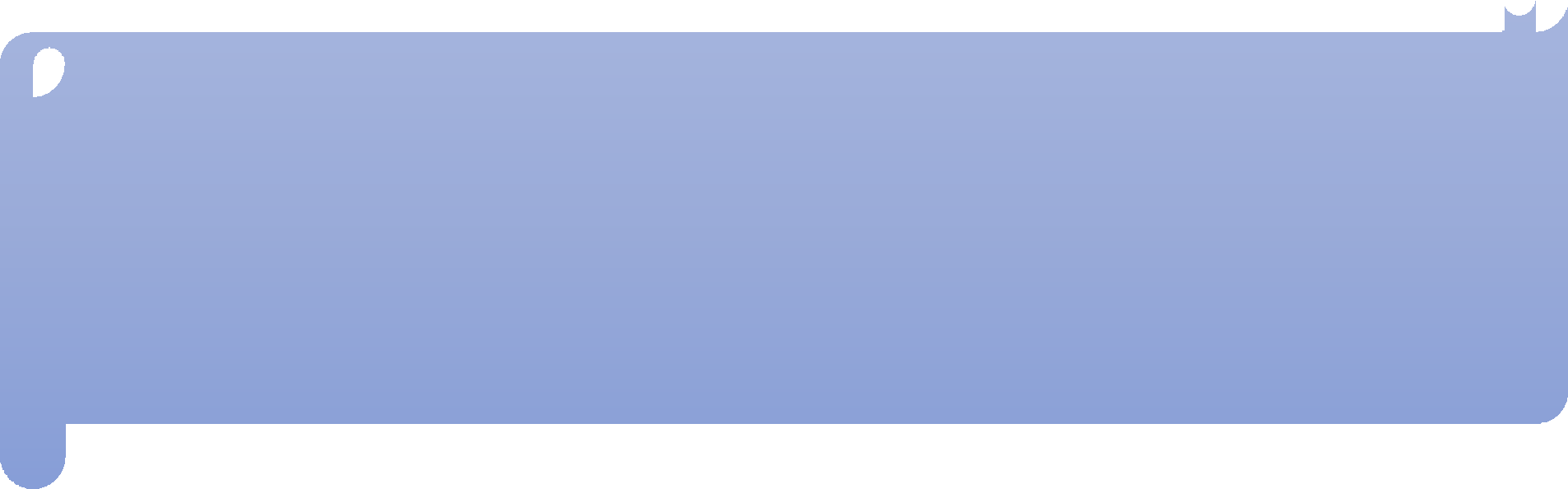 Luật chơi: Để tham gia lớp học, các em cần hoàn thành bộ câu hỏi gồm 10 câu với các hình thức trắc nghiệm: nhiều đáp án, câu trả lời ngắn, trong thời gian 8 phút. Đội nào trả lời đúng và nhanh nhất đội đó sẽ dành chiến thắng. Sau mỗi câu trả lời, các em sẽ biết được nhóm mình trả lời đúng hoặc sai, từ đó hãy điều chỉnh lại phần kiến thức chưa tốt của nhóm nhé!
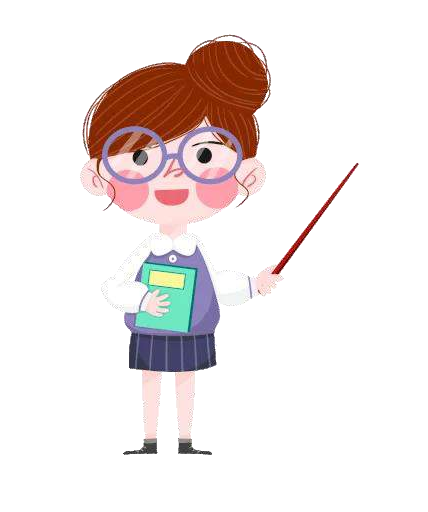 Hoạt động 1: Lớp học thông minh
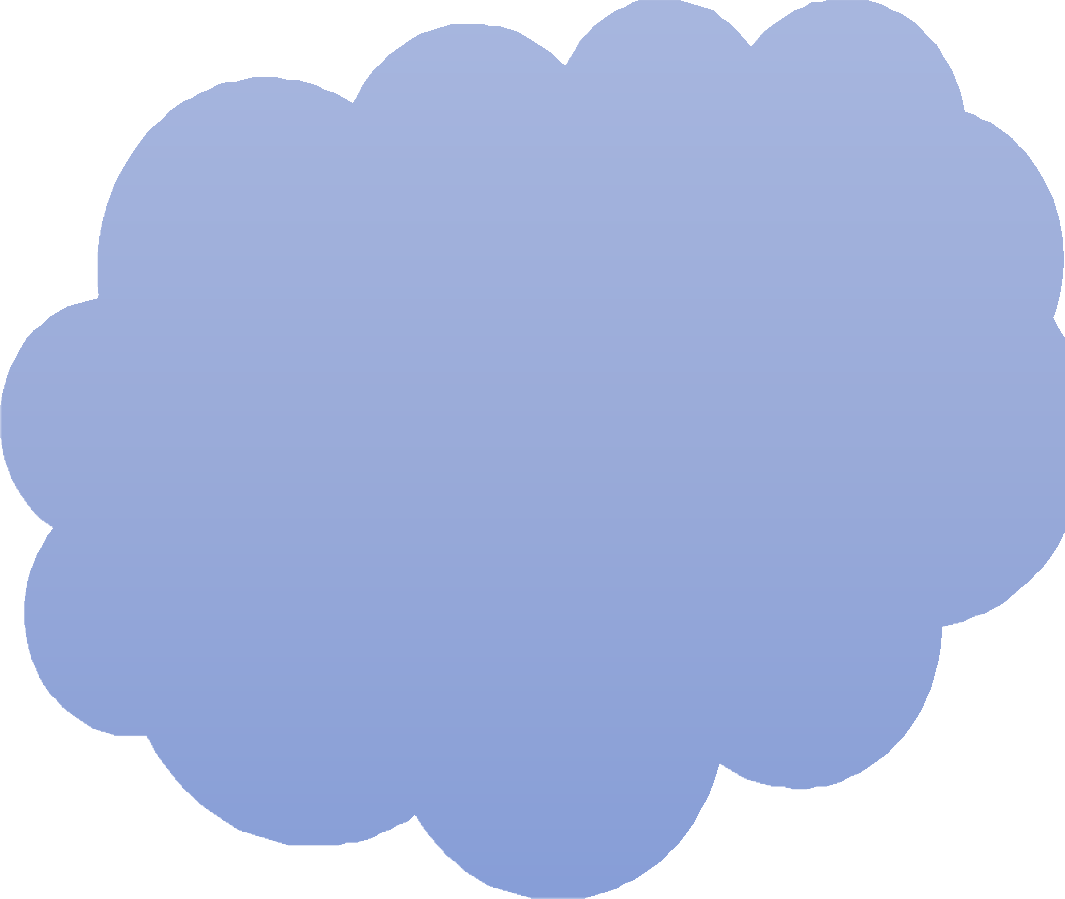 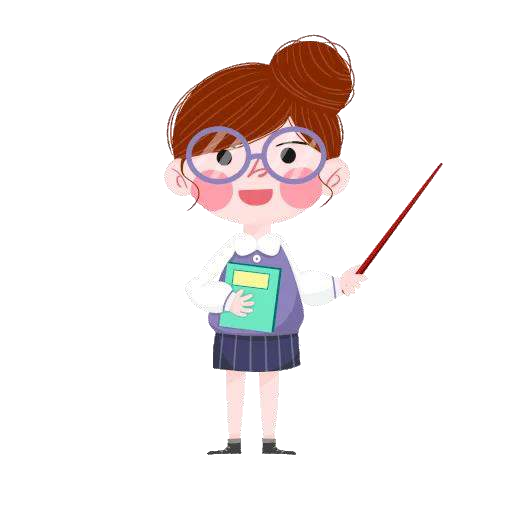 Các nhóm cùng nhau đến với lớp học thông minh nhé!
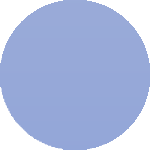 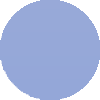 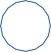 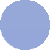 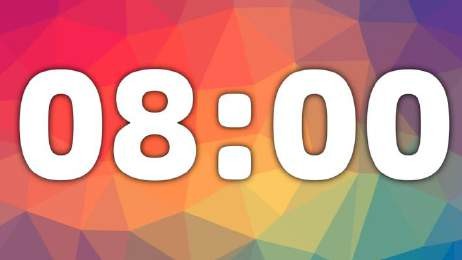 Hoạt động 1: Lớp học thông minh
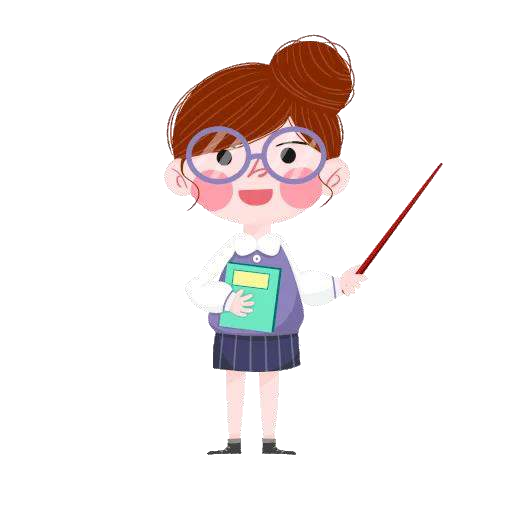 Các nhóm chấm điểm cho các đội sau hoạt động 1
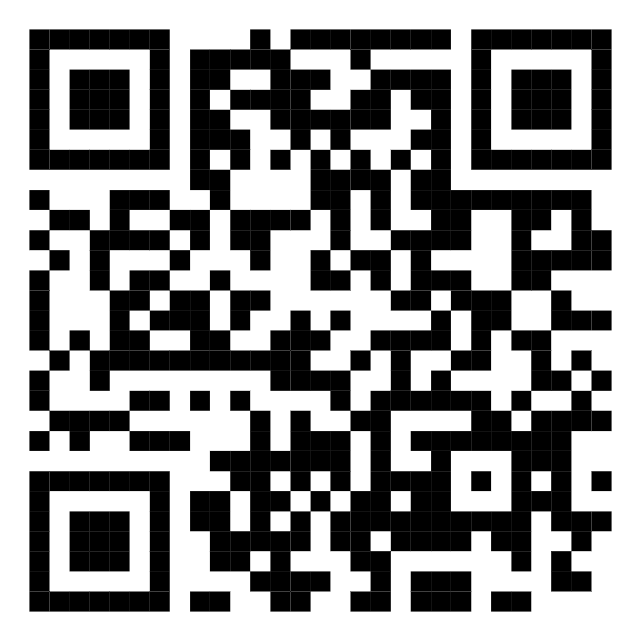 https://docs.google.com/spreadsheets/d/13CZDGTOiJ9VU_hiSx mY5QQqrxZkl5rTv/edit?usp=sharing&ouid=1178072610165290 25723&rtpof=true&sd=true
Hoạt động 2: Tăng tốc
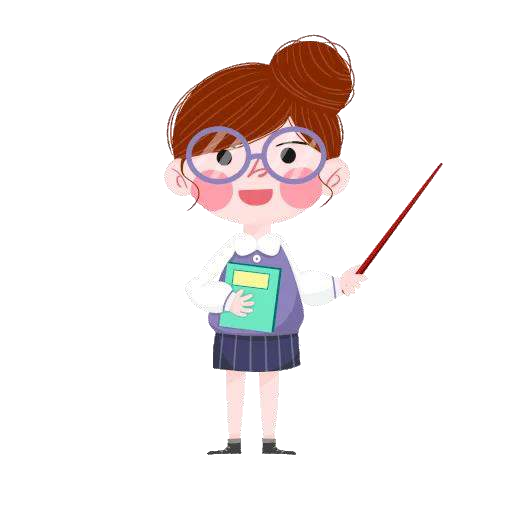 Luật chơi: Cô giao bài tập và các nhóm thảo luận và trình bày vào bảng nhóm, hoạt động trong khoảng thời gian 5 phút. Hết giờ, các nhóm chấm chéo bài cho nhau trên thang điểm 10.
Hoạt động 2: Tăng tốc
BÀI TẬP: Cho một xe ô tô chạy trên một quãng đường từ A đến B và đi qua C ( C nằm trên AB) . Biết xe đi từ A đến C hết 2h xe chạy với tốc độ 60km/h và quãng đường BC là 120km xe chạy với tốc độ 40km/h.
Tính Quãng đường AC
Tính thời gian xe chạy hết quãng đường BC
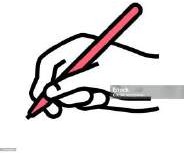 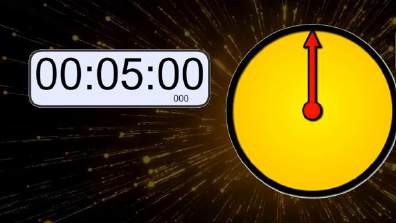 Tóm tắt:
vAC= 60 km/h
tAC= 2 h
c.	Tính tốc trung bình của xe trên cả đoạn AB.
Bài làm:
a.Quãng đường AC dài là:
SAC = vAC.tAC =2.60= 120 km
b. Thời gian xe chạy hết quãng đường BC là:
𝑆𝐵𝐶 = 120km
𝑉𝐵𝐶 = 40km/h
t	= 𝑆𝐵𝐶=120 = 3 h
BC
40
𝑉𝐵𝐶
a.	S	=?
AC
b. t	=?
c. Vận tốc trung bình trên đoạn AB là
BC
c.	Vtb =?
𝑠1+𝑠2	120+120
V	=
=	= 48 (km/h)
tb
𝑡	+𝑡
3+2
1	2
Hoạt động 2: Tăng tốc
Các nhóm chấm điểm cho các đội sau hoạt động 2
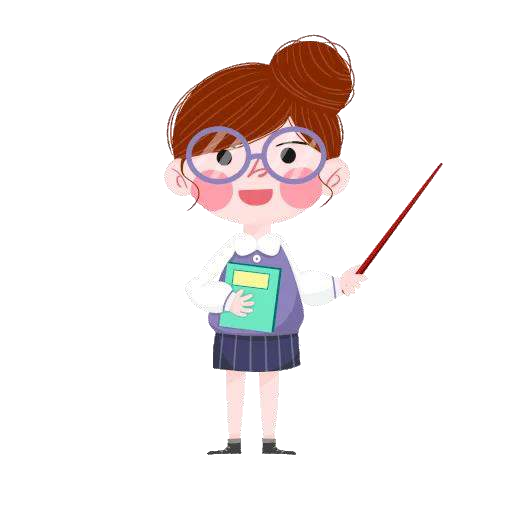 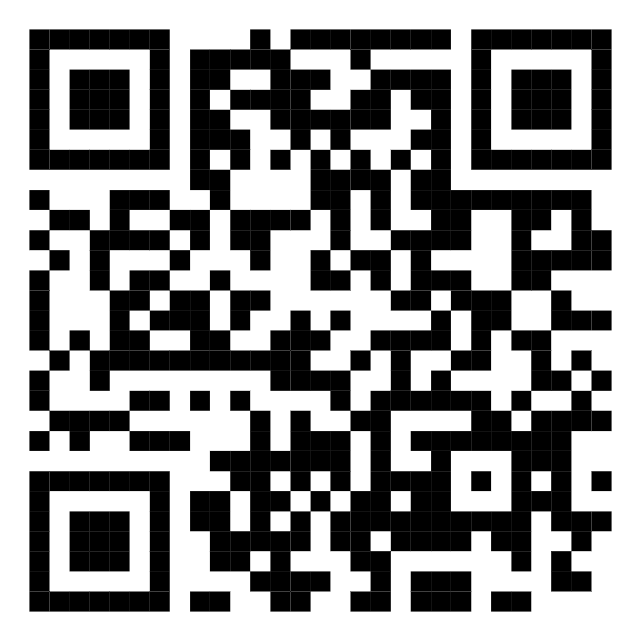 https://docs.google.com/spreadsheets/d/13CZDGTOiJ9VU_hiSx mY5QQqrxZkl5rTv/edit?usp=sharing&ouid=1178072610165290 25723&rtpof=true&sd=true
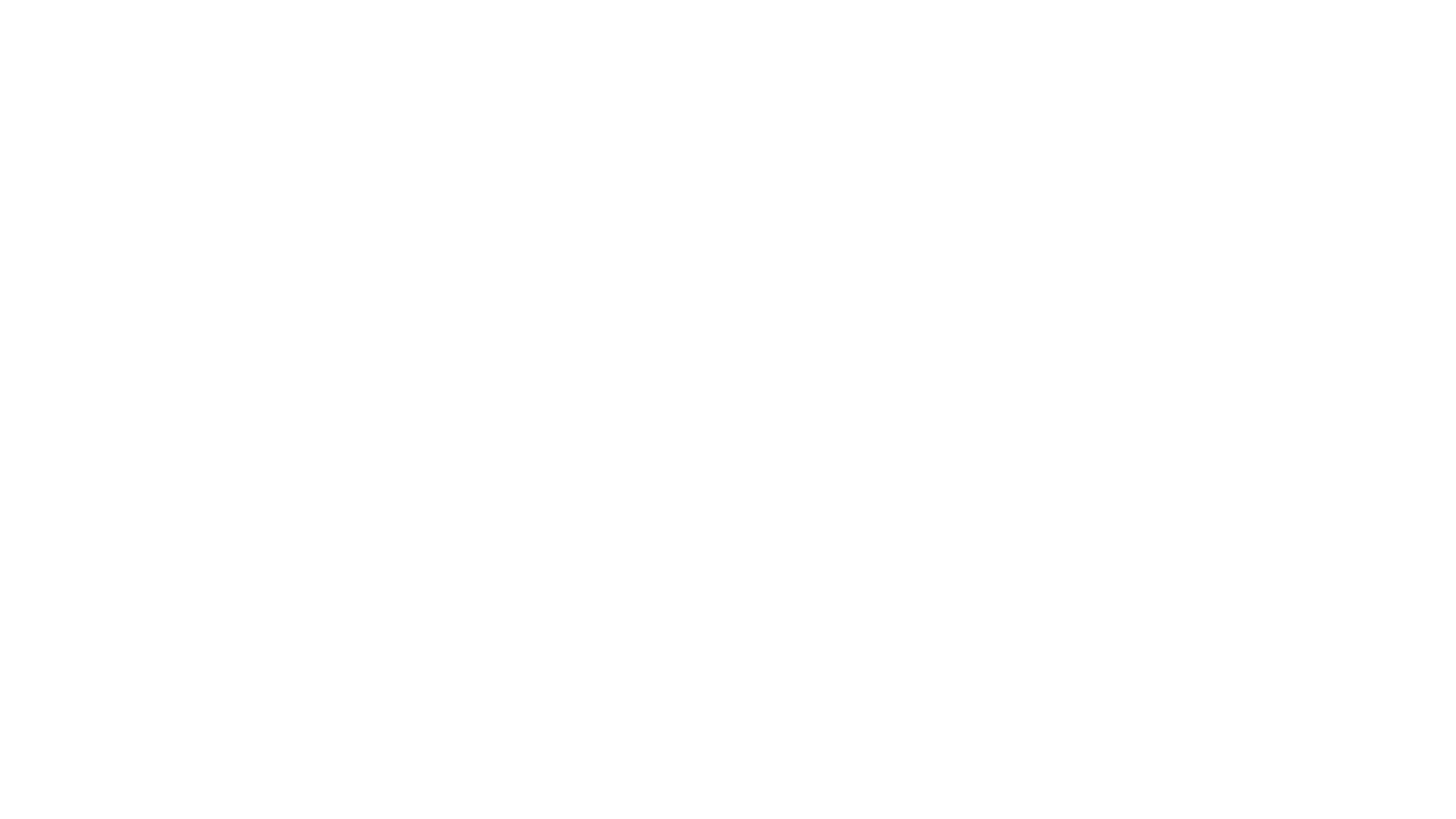 Hoạt động củng cố: Ai nhanh hơn
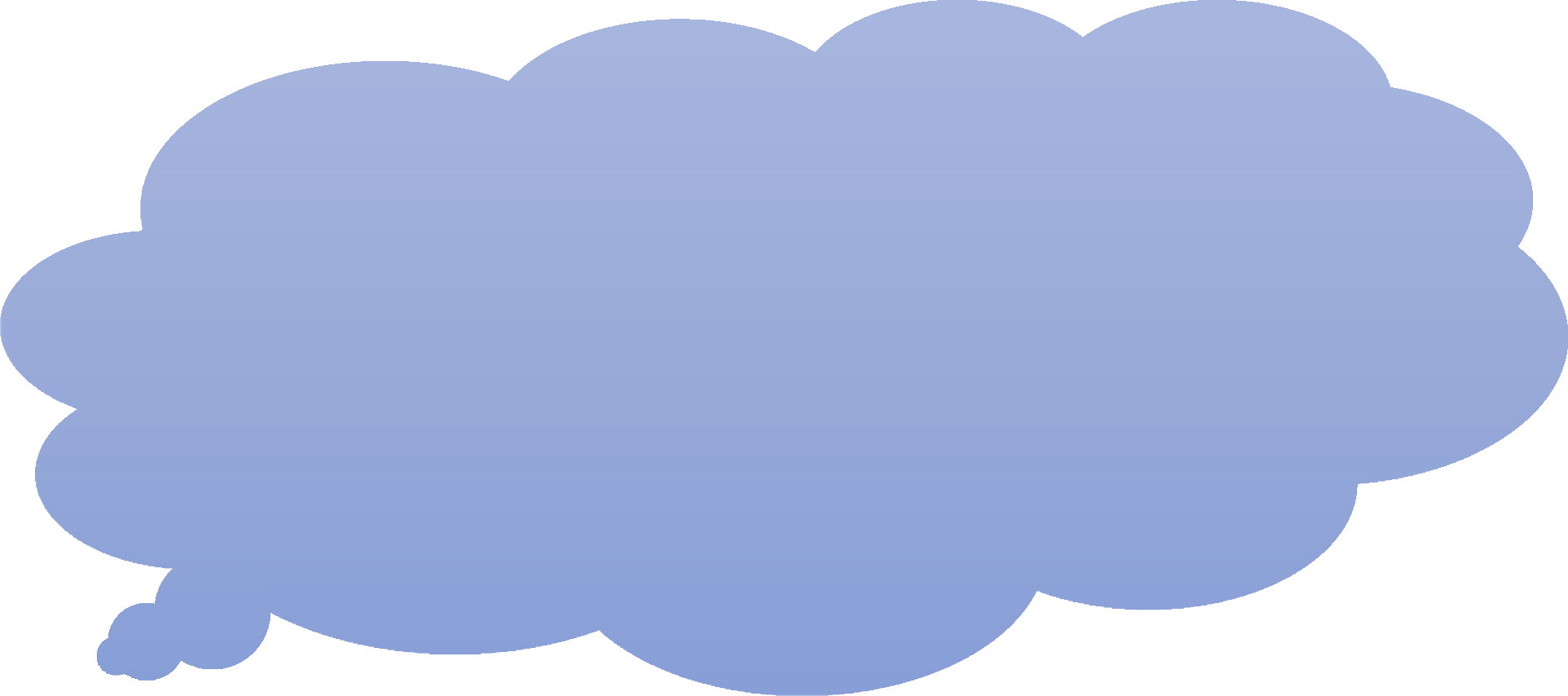 Cô có 3 hộp quà may mắn, các em hoạt động theo hình thức cá nhân, bạn nào giơ tay nhanh nhất sẽ được quyền lựa chọn hộp quà yêu thích và trả lời câu hỏi, bạn nào trả lời đúng sẽ có được mở hộp quà mang về điểm số cho đội mình.
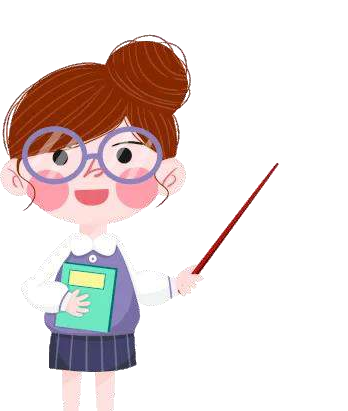 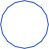 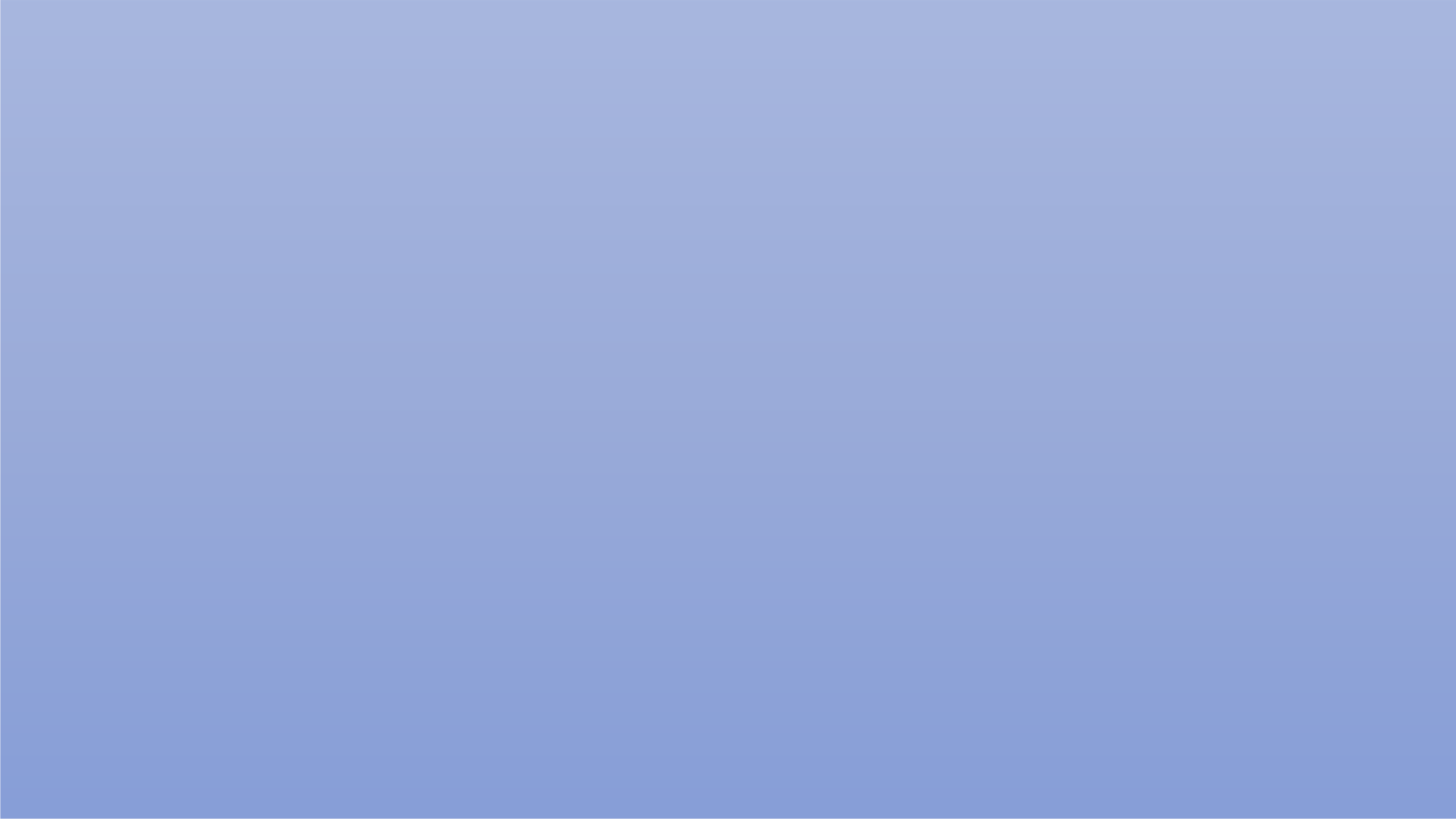 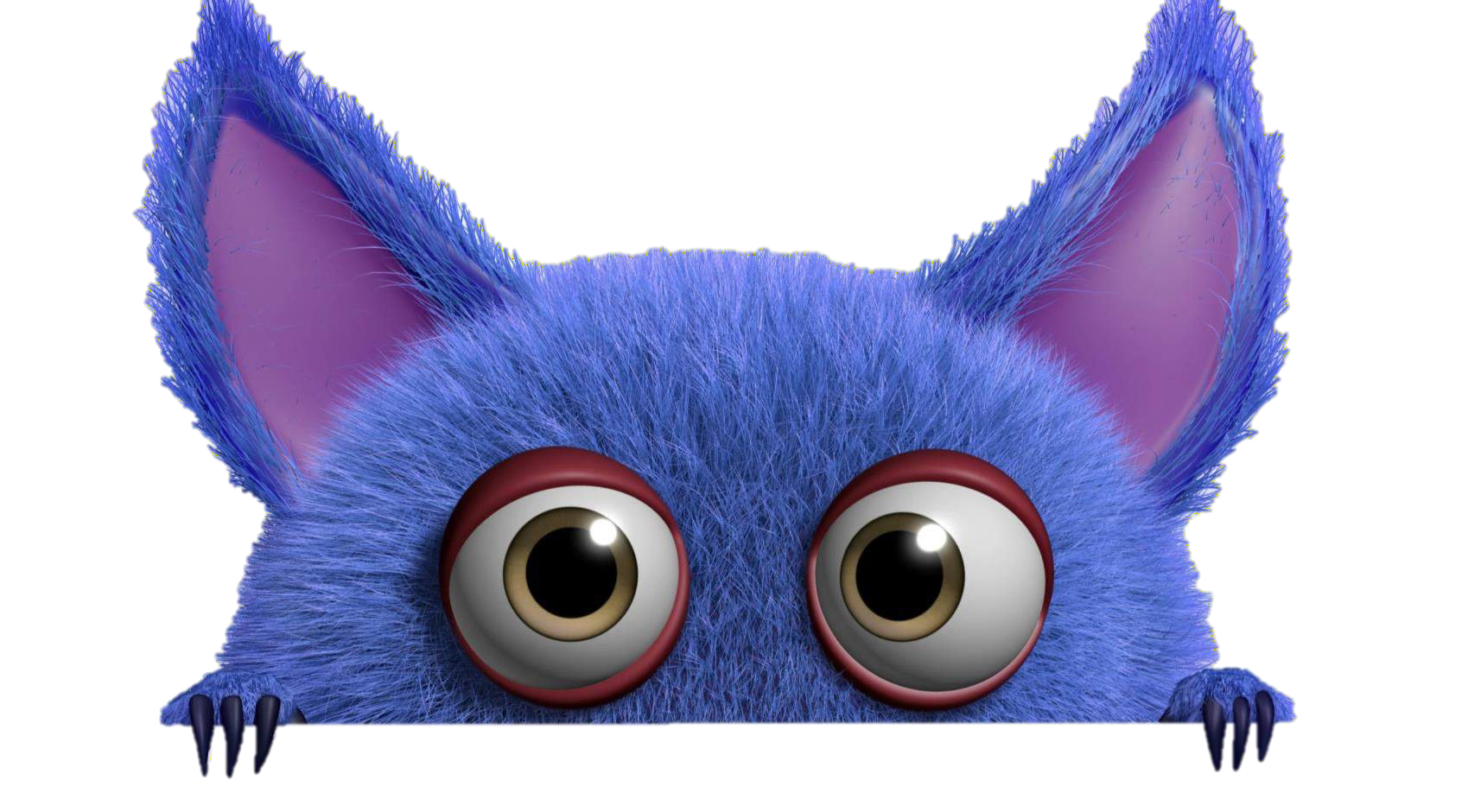 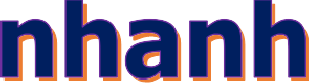 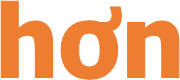 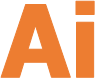 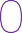 Hoạt động củng cố : Ai nhanh hơn
Các nhóm chấm điểm cho các đội sau hoạt động củng cố
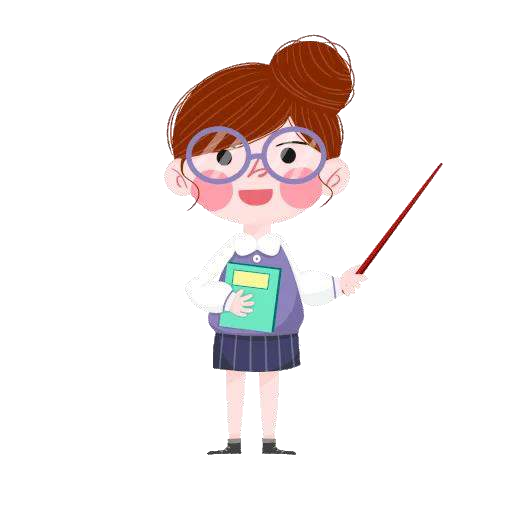 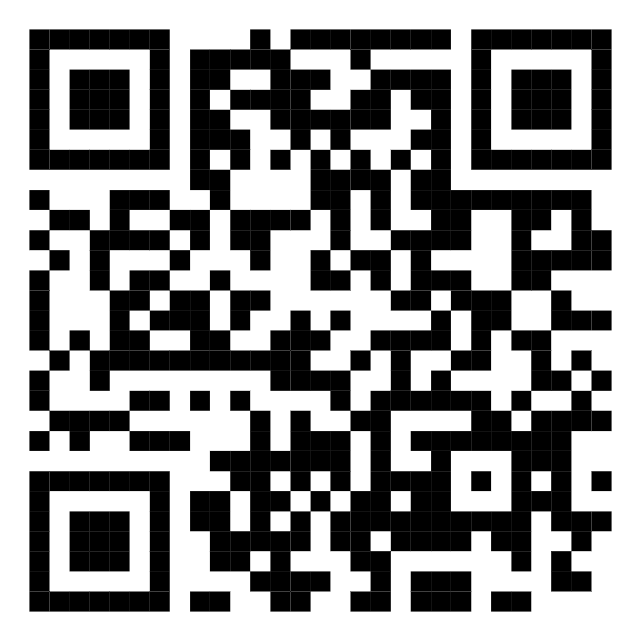 https://docs.google.com/spreadsheets/d/13CZDGTOiJ9VU_hiSx mY5QQqrxZkl5rTv/edit?usp=sharing&ouid=1178072610165290 25723&rtpof=true&sd=true
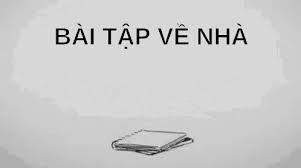 Các em nghiên cứu đọc lại phần kiến thức, tìm hiểu các
dạng bài tập về đồ thị Quãng đường – thời gian